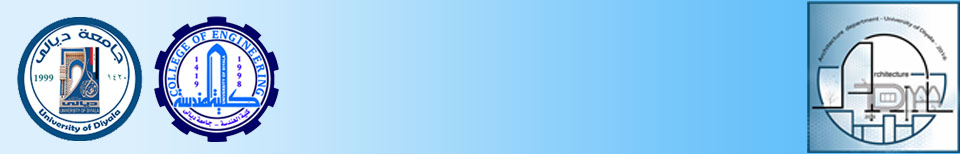 جامعة ديالى – كلية الهندسة
قسم هندسة العمارة
مبادئ الفن والعمارة / المرحلة الأولى
المحاضرة السادسة
الكتلة والفراغ
الكتلة والفراغ
الكتلة تعرف الفراغ.
الفراغ يعرف الكتلة.
العناصر الكتلية الأفقية/ المستويات الطبيعية، المستويات المنخفضة، المستويات المرفوعة.
العناصر الكتلية العمودية/ المستويات العمودية بشكل حرف L، المستويات بشكل حرف U، المستويات المغلقة.